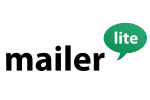 Как email маркетинг может помочь вашему бизнесу*Елизавета ГрудинкинаСервис email маркетинга MailerLite*специально для конференции  WasteECo-2012
[Speaker Notes: Данная презентация поможет вам понять, что такое email маркетинг, как он работает и как с его помощью можно увеличивать конверсии и лояльность клиентов.]
Инструменты интернет-маркетинга
Баннерная реклама
 Маркетинг в социальных медиа
 Интерактивные проекты
 Новостной контент
 Оптимизация сайта (SEO)
 Контекстная реклама

Конверсия – до 7-10%

Email маркетинг
Конверсия – до 40%
[Speaker Notes: Существует множество инструментов интернет-маркетинга. Конверсия, которую они дают, в среднем составляет от 7% до 10%. В то время как email маркетинг может дать конверсию и в 40%! 
В чем различие? Различие в аудиториях, на работу с которыми направлены все эти инструменты. Баннерная реклама, SEO, контекстная реклама и т.д. направлены на привлечение новых клиентов. Email маркетинг – на повторное привлечение уже существующих. Стоимость привлечения нового клиента в несколько раз превышает стоимость удержания существующего. Ко всему прочему, у ваших существующих клиентов уже сформировалось доверие к вам, поэтому они с большей вероятностью к вам опять вернуться. 
Именно поэтому email маркетинг может давать такую высокую конверсию.]
Что такое email маркетинг?
Email маркетинг – это массовая рассылка писем на основании разрешений.
[Speaker Notes: Что же такое email маркетинг? Email маркетинг – это массовая рассылка писем на основании разрешений. Т.е. прежде чем включать какой-либо адрес в список рассылки, вам необходимо получить подтверждение от владельца этого адреса, что он согласен получать вашу рассылку. О том, как «правильно» собирать базу адресов, вы узнаете немного позже.]
Что НЕ является email маркетингом?
Спам не является email маркетингом.
Спам – это рассылка адресатам, не дававшим свое согласие на получение рассылки, поэтому:
Спам – это противозаконно 
Со спамом борются провайдеры
 Спам малоэффективен (особенно в сравнении с правильным email маркетингом)
[Speaker Notes: Главная проблема в том, что люди часто путают, а вернее не видят разницы между спамом и email маркетингом, не могут понять в чем она заключается. А разница в том, что СПАМ – это незапрошенная почта, на которую вы не подписывались. Именно поэтому спам противозаконен. Если вы будете спамить, вас рано или поздно заблокируют почтовые провайдеры. И спам малоэффективен. Посудите сами. Вы наверняка получаете ежедневно много спам-писем, как часто вы их открываете?]
Кому нужен email маркетинг?
Любому бизнесу, представленному online
Интернет-магазины
Оnline СМИ
Форумы
Развлекательные порталы и т.д.

Если у вас offline бизнес, который представлен в сети, то email может пригодиться и вам.
[Speaker Notes: Если вы хоть как-то представлены в сети, email маркетинг вам обязательно пригодится. 
Онлайн магазины – отправляйте акции, новинки, распродажи.
Онлайн СМИ или блоги – рассылка новостей и обновлений.
Форумы – подписка на обновления и уведомления
Развлекательные порталы – шутки дня, смешные новости за неделю и т.д.

Если вы будете давать полезную и интересную информацию вашим подписчикам, их лояльность к вашей компании будет увеличиваться, а ваш бизнес расти.]
Как работает email маркетинг?
Увеличение продаж
Построение лояльности
[Speaker Notes: Email маркетинг работает на увеличение повторных продаж и построение лояльности клиентов. Человек купил что-то в вашем онлайн-магазине, у вас остался его адрес. Вы можете отправить ему уже в следующий раз информацию о специальных предложениях и скидках. Вы можете запрашивать у вашего пользователя больше информации, например, дату рождения, и поздравлять его каждый год с днем рождения и предоставлять специальный подарочный сертификат в качестве подарка или большую сидку. Таким образом вы будете стимулировать продажи и строить лояльность. 
Если мы говорим об онлайн СМИ, блогах, форумах, то все, что у них есть – это их читатели. И для того, чтобы всегда быть со своим пользователем на связи, можно предложить подписку на новости. Человек не всегда успевает читать ленту новостей, многое ускользает. А подписка даст возможность в удобное для пользователя время узнать о всех новостях. 
И так во всем практически. Если вы можете дать пользователям действительно интересную информацию, то они будут подписываться на ваши рассылки и читать их. А вы потом еще сможете заняться и монетизацией рассылки;)]
Статистика открытия писем с MailerLite(компании в Украине)
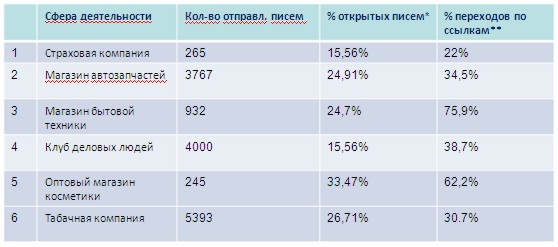 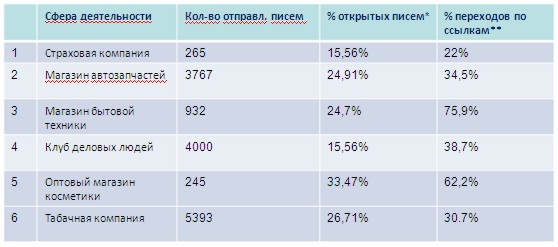 * - % открытых писем по отношению к количеству отправленных
** - % переходов по ссылкам по отношению к количеству открытых писем
[Speaker Notes: Данная выборка представляет средний показатель.]
Как вам такая конверсия?
Главный вывод
 Эти сайты формируют лояльных потребителей - повторный маркетинг
Как? С помощью email-маркетинга
Топ-10 сайтов по конверсии http://seewhy.com/ebooks/87292270931664769050.pdf
[Speaker Notes: Здесь представлены реальные результаты работы ведущих интернет-магазинов в мире.]
Что же это за «ЧУДО» такое email маркетинг?
Email маркетинг – автоматизированная персонализированная email-рассылка пользователям, которые предварительно подписались на получение информации с целью увеличения лояльности потребителей и роста продаж. 

Преимущества
Таргетинг, персонализация
Измеряемость результата
Высокая конверсия
Низкая стоимость
Максимальная автоматизация процесса
[Speaker Notes: Email маркетинг  - это персонализированная и автоматизированная рассылка пользователям, которые согласны получать ваши письма. Email маркетинг обладает такими преимуществами: возможность таргетинга и персонализации (как получателя так и отправителя), результат легко посчитать, дает высокую конверсию и стоит недорого]
Составляющие успешного email маркетинга
Качественная база адресов
Сегментация базы адресов
Наличие стратегии
Автоматизация
Хороший работающий дизайн
Постоянное тестирование
Правильная аналитика и выводы
[Speaker Notes: Email маркетинг кажется простым: рассылка да и все - сделал письмо и отправил 1000 получателям. И это работает. Дает сравнительно небольшую конверсию, но работает.
Но если у вас качественная база адресов, собранная честным путем, ваши подписчики действительно согласны получать рассылку, вы придумали план (как, что и с какой целью рассылать, чтоб этой цели добиться), вы максимально автоматизировали все процессы, настроили отправку системных и триггерных сообщений, у вас качественный дизайн шаблона, все элементы в котором способствуют осуществлению конверсии, вы постоянно тестируете ваши кампании, тем самым совершенствуя свой email маркетинг, правильно анализируете результаты, то ваша конверсия может действительно составить 40%.]
Формирование базы подписчиков
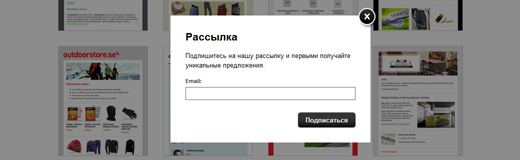 Opt-in подписка
 Анкетирование
 Участие в акциях
[Speaker Notes: Немного о формировании базы подписчиков. Существует множество вариантов «легального» сбора адресов. Но самые простые и распространенные - это  форма подписки на новости на сайте, форма регистрации на сайте, онлайн и оффлайн анкетирование, участие в акциях и т.д.]
«За» и «против» инструментов email маркетинга
Рассылка «своими силами»
+ просто и бесплатно
 медленно
 письма не доходят

Специальный софт
+ быстро
 платно
 сложно
 письма не доходят

Сервис email маркетинга
+ быстро
+ гарантия доставки писем
+ привлекательный вид письма
 платно
 требуется обучение
[Speaker Notes: Вы можете осуществлять рассылку своими силами. Сначала это просто и бесплатно. Но в момент, когда вас начнут блокировать провайдеры, вы поймете, что вам нужен отдельный человек, которому нужно будет платить, который будет следить за репутацией ваших серверов и IP. Аналитика отсутствует, т.к. вы не получаете никакой статистики. Процесс отправки очень долгий.

Специальный софт – уже платное удовольствие, вы получаете хорошую скорость. Но проблемы с репутацией сохраняются. По-прежнему нужен человек, который будет этим заниматься.

Сервис email маркетинга все заботы берет на себя. Все что вам нужно - это только заплатить за его использование и немного подучиться делать хорошие письма.

Но выбор всегда за вами]
Базовые возможности сервиса email маркетинга MailerLite
[Speaker Notes: Немного о возможностях сервиса MailerLite]
Сегментация подписчиков
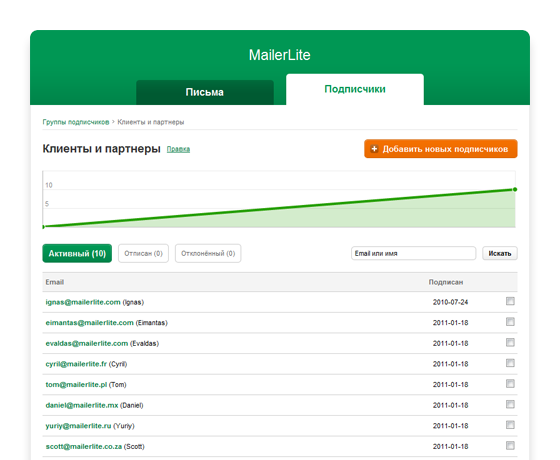 Количество покупок
 Те, кто не купил
 Те, кто не окончил процесс покупки
  История покупок
 Доходы от пользователя
 Соц.-дем. характеристики
 Используемое оборудование
 Реакция на письма компании
 Другие критерии
[Speaker Notes: Сегментация подписчиков – один из важных моментов в работе с базой. Вы можете настроить автоматический импорт адресов из вашей системы (или импортировать данные вручную) в MailerLite таким образом, что адреса будут попадать в нужную группу-сегмент. Затем вы легко сможете осуществлять рассылку только по необходимому сегменту со специальным контентом для данной группы получателей.]
Дизайн письма
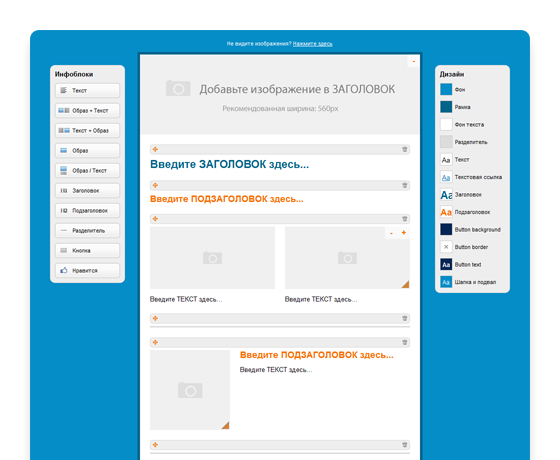 Персонализация
 Оптимизация для всех почтовых клиентов
 Продающий текст
 Призыв к действию
 Альтернативные варианты
 Отзывы клиентов
 Промо-коды
 Теги Google Analytics
[Speaker Notes: В MailerLite очень простой и удобный редактор создания письма. Вам не требуютcя никакие специальные знания HTML. Все что вам нужно, это добавить необходимые блоки в письмо, просто кликнув на них на панели слева (там же можно менять темы писем, настройки шрифтов, цветов и т.д.). Затем вы добавляете изображения и текст. Письмо готово. 
Само собой все не так просто Чтобы получилось привлекательное письмо, вам нужно будет немного поиграть с редактором, поиграть со своим креативным Я, набить руку, так сказать. Но процесс обучения работы с редактором обычно происходит очень быстро. Как раз к моменту окончания бесплатного тестового доступа вы наловчитесь делать хорошие письма.]
Рассылка писем
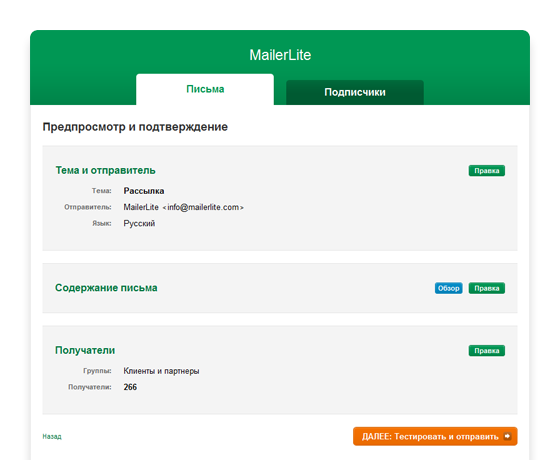 Быстрая рассылка
 Отсутствие в «черных списках»
 Рассылка с разных IP-адресов
[Speaker Notes: Мы гарантируем доставку писем получателям. Каким образом мы это делаем? Мы постоянно мониторим наши IP, чтоб они не попадали в черные списки провайдеров, мы отправляем письма с множества разных IP адресов. 

Мы гарантируем 100% доставку (за вычетом несуществующих и неактивных адресов).

Мы быстро осуществляем рассылку. MailerLite отправит вашу кампанию со скоростью 1000 писем/минуту.]
Измерение результата
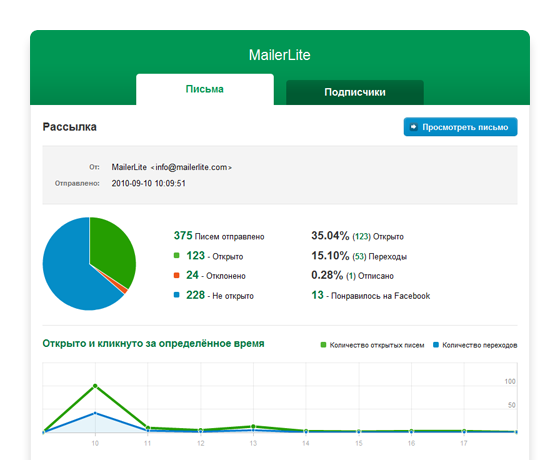 Сколько  подписчиков открыло письма
 Сколько перешло по ссылкам
 Детальные отчеты по кликам
 Уведомления о возврате, отписке, спаме
[Speaker Notes: После отправки кампании в режиме реального времени вам доступна статистика: вы сможете видеть, сколько писем прочтено, сколько людей перешло по ссылкам, сколько людей нажали «Нравится» на Facebook. Анализируйте результаты и совершенствуйте дальнейшие кампании.]
Успешные примеры
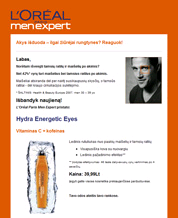 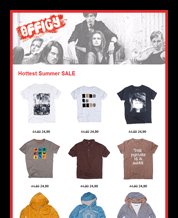 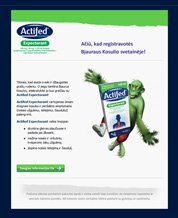 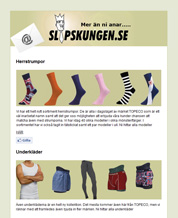 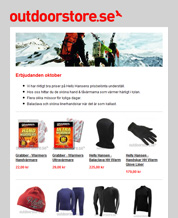 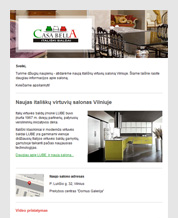 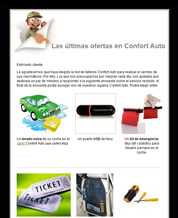 [Speaker Notes: Несколько успешных примеров.]
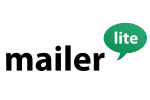 Наши контакты:www.mailerlite.com.uae-mail: info@mailerlite.com.uaTel.: +38 095 047 37 67Skype: night.nymph
[Speaker Notes: Спасибо, что уделили время для просмотра презентации. Если у вас возникли вопросы, вы уже осуществляете рассылки или только хотите начать, вы всегда можете обратиться к нам за бесплатной консультацией по email маркетингу]